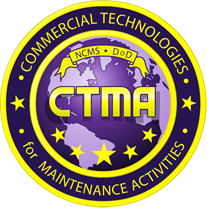 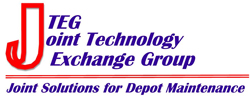 Welcome to the JTEG Monthly Teleconference
Topic:

 Automation in Maintenance



24 April 2018
AGENDA
1300-1309:  Welcome and Overview 
1309-1310:  Administrative Notes – Debbie Lilu (NCMS)
1310-1340:  Joint Robotics Program Office – Mark Mazzara (Robotics 			Interoperability Lead; PM Force Projection)
1340-1400:  Navy Robotics Initiative – POC - Janice Bryant / Susie 			Simms (NAVSEA)
1400-1420:  Overarching Perspective/Strategic Roadmap on Joint 			Automatic Test Equipment (ATE) - Bill Ross (Navy) 
1420-1435:  Automated Paint Removal at Hill AFB, Tinker AFB, and 			WRAFB – Rik Crowther (AFMC) 
1435-1450:  Automated Rotor Blade Stripping System (ARBSS) Update 			– Ben Thompson / Robert Kestler (FRC-E)
1450-1500:  Wrap Up
Technology Forum Protocol
Please keep your phones on mute unless you are presenting. Do NOT put your phone on hold. Should you have to temporarily drop off please hang up and call back. 

Questions will be addressed via “Q & A” on AdobeConnect. 

Presenters - slides will be advanced by NCMS / LMI

This is an open forum. Briefs and Q&A are available for   public release and will be posted on the JTEG website.
http://jteg.ncms.org